BISNIS INTERNASIONAL
Pertemuan 2 : Perkembangan dan Ruang Lingkup Bisnis Internasional
PERKEMBANGAN BISNIS INTERNASIONAL
Berkembang sejak akhir PD II dan memberi dimensi baru bagi studi ekonomi dan manajemen. 
Disiplin ilmu yang dianggap dekat dengan studi bisnis internasional, adalah ekonomi internasional dan perdagangan internasional.
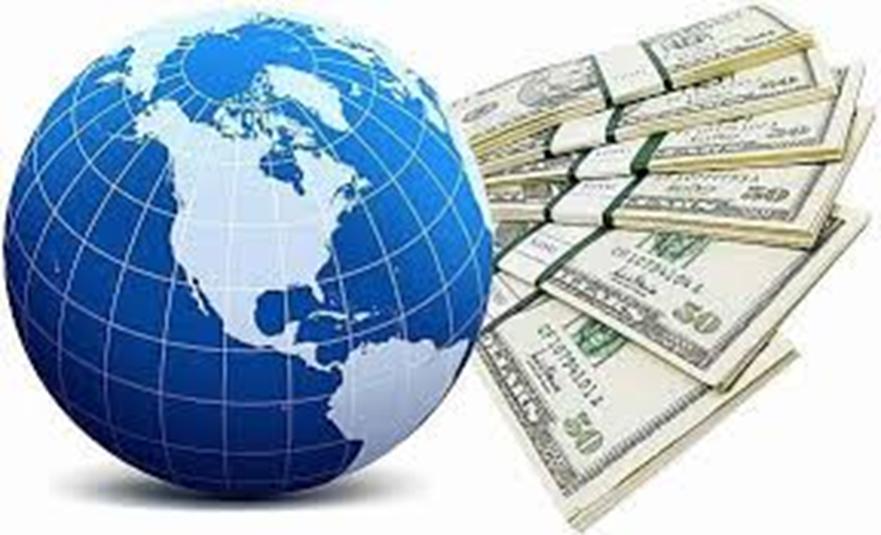 PERBEDAAN ANTARA EK.INT/PERDAG INT DENGAN BISNIS INTERNASIONAL
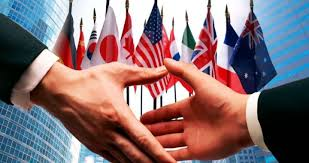 Ekonomi internasional (perdagangan internasional), menitikberatkan perhatiannya kepada hubungan ekonomi antar Negara. 
Sedangkan bisnis internasional, fokus perhatiannya adalah pelaku (perusahaan) yang memainkan peran dalam bisnis internasional.
PERKEMBANGAN BISNIS INTERNASIONAL
Dimasa lalu bisnis internasional tidak berkembang dengan pesat dikarenakan alasan berikut :
PD II hanya dikenal sebagai era kehancuran dan peperangan. 
Pada masa tahun 1914-1950, periode ini perdagangan internasional didominasi oleh perusahaan-perusahaan Amerika Serikat.
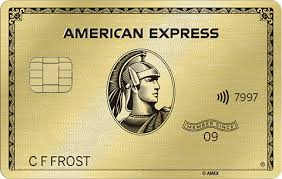 PERKEMBANGAN BISNIS INTERNASIONAL
Meningkatnya bisnis internasional dimulai sejak berakhirnya PD II dengan semakin berkembangnya pembangunan ekonomi negara baru merdeka. 
Dianutnya politik ekonomi terbuka yang dipelopori oleh AS dan negara-negara industri barat lainnya. 
Pang Lay Kim, dalam bukunya “bisnis internasional dalam lingkungan yang sedang berubah”, mengatakan bahwa meningkatnya kegiatan bisnis internasional setelah PD II sampai awal 1960, telah memberikan kesempatan kepada semua perusahaan modern untuk memasuki pasar.
Meningkatnya perdagangan internasional : ekspor-impor, investasi antar Negara juga mulai berkembang dengan pesat.
PERKEMBANGAN BISNIS INTERNASIONAL
Pada akhir 1960-an, banyak perusahaan (negara maupun swasta), telah melanggar batas-batas nasional dan sering mengabaikan hambatan-hambatan politik dan ekonomi tradisional.
Perusahaan-perusahaan tersebut memanfaatkan peluang pasar bebas untuk tetap mempertahankan produksi skala masal, sehingga perusahaan-perusahaan tersebut mencari pasar baru dan memperluas pasar yang ada. 
Kegiatan perusahaan-perusahaan tersebut dimungkinkan oleh strategi nasional suatu negara. Dalam hal ini contoh yang menarik adalah usaha kerjasama antara negara Eropa untuk melakukan integrasi ekonomi dalam wujud Uni Eropa. 
Adanya hambatan tarif baru di Uni Eropa bagi barang-barang AS dan ditambah dengan keuntungan potensial pasar baru telah memicu investasi langsung Amerika di Eropa.
PERKEMBANGAN BISNIS INTERNASIONAL
Perkembangan bisnis internasional tidak lepas dari perkembangan ekonomi dan perdagangan internasional. 
Dalam perdagangan internasional tejadi pergeseran strategi dari bentuk kegiatan perdagangan ekspor-impor ke bentuk penanaman modal langsung maupun tidak langsung.
Perluasan kegiatan bisnis internasional semakin memberi peluang bagi usaha pengembangan ekonomi dengan mengembangkan bisnis internasional, perusahaan-perusahaan nasional akan bisa memperluas pemasarannya dari pasar lokal ke pasar dunia.
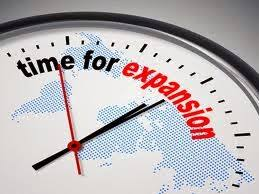 Alasan yang melatarbelakangi pengembangan bisnis internasional, adalah:
Dari segi pertumbuhan ekspor, produsen nasional menghadapi peluang pasar dalam negeri yang semakin terbatas. Terobosan melalui ekspor memperluas kemungkinan peluang bagi produk-produk mereka di negara lain.
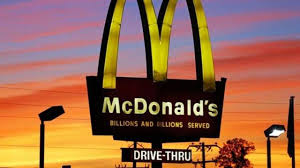 latar belakang masuknya perusahaan AS ke pasar internasional
Terdorong oleh melemahnya kesempatan pemasaran di dalam negeri.
Terbukanya peluang bagi produk-produk mereka di negara lain.
Adanya peralihan dari dua aktor menjadi multiaktor, inti dari peralihan ini adalah semakin banyaknya pelaku bisnis internasional, yang semula didominasi oleh perusahaan-perusahaan AS, kemudian ditambah dengan perusahaan-perusahaan Eropa, Jepang dan dari dunia ketiga. 
Selain itu Negara-negara berkembang berhasil menyatakan diri kedalam kelompok 77 dialog utara selatan dan munculnya badan-badan internasional seperti IMF, bank dunia.
PERKEMBANGAN BISNIS INTERNASIONAL
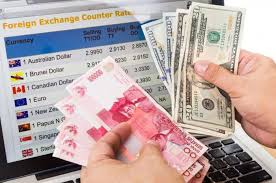 Philips Kotler, membedakan strategi-strategi perusahaan dalam pemasaran internasional, sebagai berikut:
1.  Kegitan ekspor, yang terdiri atas ekspor langsung dan tidak langsung.
2.  Kegiatan usaha patungan yang terdiri, atas :
Lisensi, hak untuk menggunakan proses manufakturing yang mengandung royalty atau pembayaran
Kontrak, pabrik lokal untuk menghasilkan produksi 
Kontrak manajerial,
Usaha patungan pemilikan penanaman modal asing bergabung dengan penanaman modal dalam negeri.
3. Investasi langsung, dalam bentuk investasi perakitan atau fasilitas manufacturing asing.
PENGARUH POLITIK PADA BISNIS
Dalam berbisnis sangatlah penting mempertimbangkan risiko politik dan pengaruhnya terhadap organisasi. Perubahan kebijakan politik di suatu negara dapat menimbulkan dampak besar pada sektor keuangan dan perekonomian negara tersebut. 
Risiko politik umumnya berkaitan erat dengan pemerintahan serta situasi politik dan keamanan di suatu negara.
Setiap tindakan dalam organisasi bisnis adalah politik, kecuali organisasi charity. Faktor-faktor tersebut menentukan kelancaran berlangsungnya suatu bisnis. 
Oleh karena itu, jika situasi politik mendukung, maka bisnis secara umum akan berjalan dengan lancar. 
Dari segi pasar saham, situasi politik yang kondusif akan membuat harga saham naik. Sebaliknya, jika situasi politik tidak menentu, maka akan menimbulkan unsur ketidakpastian dalam bisnis.
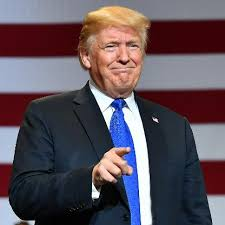 PENGARUH POLITIK PADA BISNIS
Kinerja sistem ekonomi-politik sudah berinteraksi satu sama lain, yang menyebabkan setiap peristiwa ekonomi-politik tidak lagi dibatasi oleh batas-batas tertentu Sebagai contoh, IMF, atau Bank Dunia, atau bahkan para investor asing mempertimbangkan peristiwa politik nasional dan lebih merefleksikan kompromi-kompromi antara kekuatan politik nasional dan kekuatan-kekuatan internasional.
Tiap pembentukan pola bisnis juga senantiasa berkait erat dengan politik. Budaya politik merupakan serangkaian keyakinan atau sikap yang memberikan pengaruh terhadap kebijakan dan administrasi publik di suatu negara, termasuk di dalamnya pola yang berkaitan dengan kebijakan ekonomi atau perilaku bisnis.
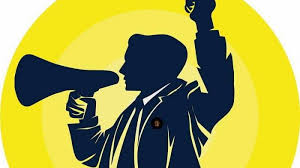 PENGARUH POLITIK PADA BISNIS
Terdapat politik yang dirancang untuk menjauhkan campur tangan pemerintah dalam bidang perekonomian/bisnis. 
Sistemnya disebut sistem liberal dan politiknya demokratis. 
Ada politik yang bersifat intervensionis secara penuh dengan dukungan pemerintahan yang bersih. Ada pula politik yang cenderung mengarahkan agar pemerintah terlibat/ ikut campur tangan dalam bidang ekonomi bisnis.
Indonesia lebih mengacu pada pola terakhir, yakni pemerintah terlibat atau turut campur tangan dalam bisnis. Hal ini dapat dilihat dalam hukum maupun kebijakan-kebijakan yang dikeluarkan pemerintah untuk menunjang perekonomian dan bisnis.
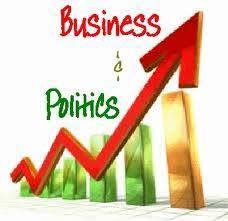 terimakasih